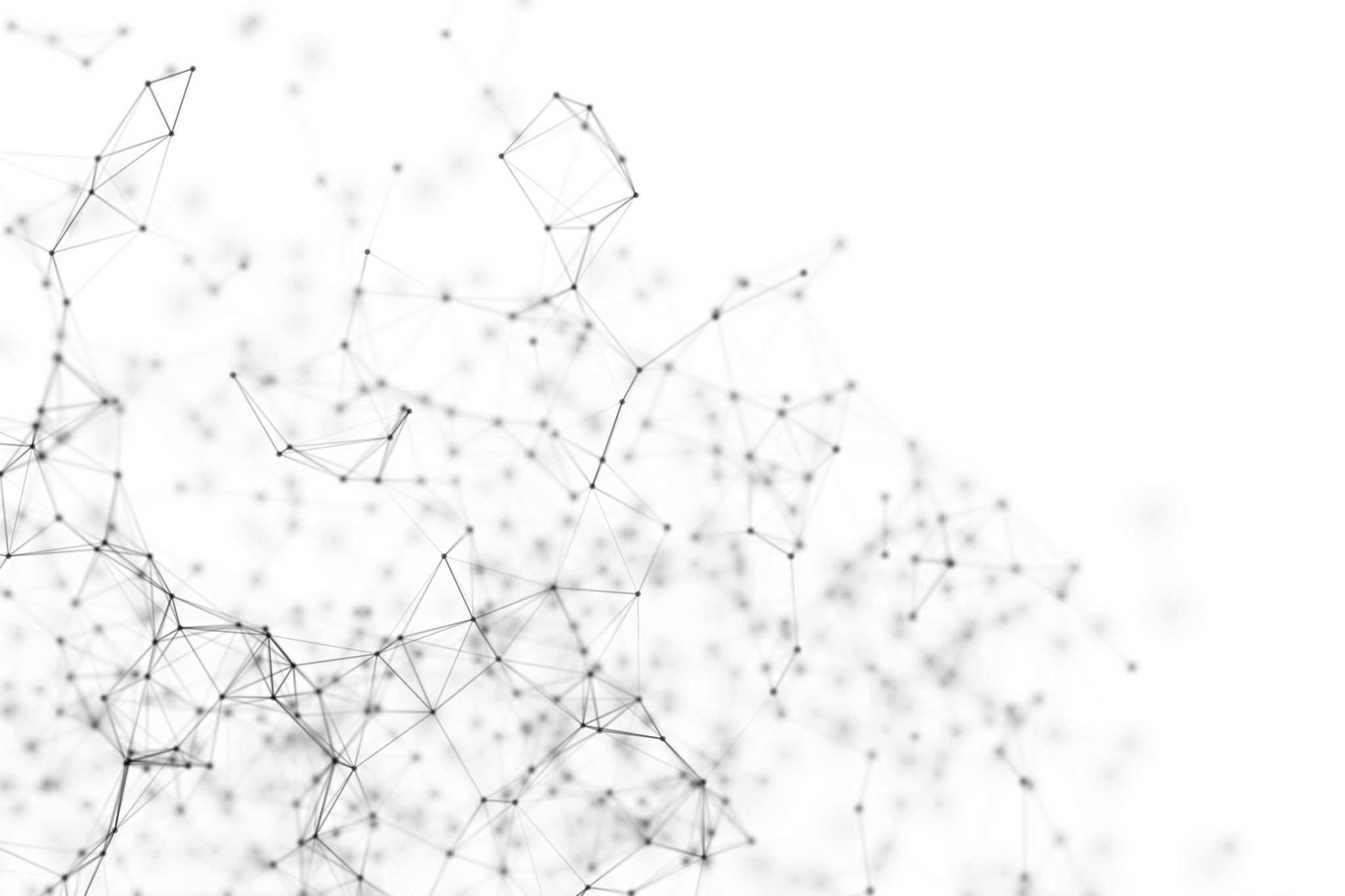 Effect of Leveled Literacy Intervention on Reading Comprehension of Students with Specific Learning Disabilities​
Joni Talbert
GCSU EDS student
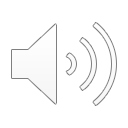 Identifying a student with a specific learning disability:​
Typically score low on achievement tests in reading, writing, or math (Johnson, et al. 2010, 5)​
Students have a pattern of strengths and weaknesses (ability-achievement discrepancy) (Maki et al., 2020, 343-344)​
Some of the psychological processing deficits appear in the areas of "phonological processing, processing speed, and working memory" (Johnson, et al., 2010 5)​
Based on GADOE Eligibility Determination (2010):​
Student has a "primary deficit in basic psychological processes and secondary underachievement in one or more of the eight areas along with documentation of the lack of response to instructional intervention as supported by on-going progress monitoring" (GADOE, Eligibility Determination Section 1)​
Students have significant deficits in psychological processing and those deficits impact the student's ability to be academically successful (GADOE, 2010)​
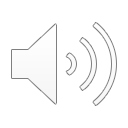 Why explore Leveled Literacy Intervention?
Students with a SLD in reading comprehension struggle to understand what they read. ​
The search for the just right intervention program is on-going.​Students need an intervention that will address all deficit areas (phonics, comprehension skills/strategies, and responding to text).​
This will address the effects of LLI on reading comprehension of students identified with specific learning disability in the area of reading comprehension who are more than 3 levels behind the expected grade level reading level. ​​
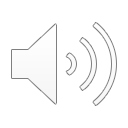 Research Question:​
What is the effect of LLI on measured reading comprehension for students identified with a specific learning disability in the area of reading comprehension who were more than three years behind in expected reading level?​
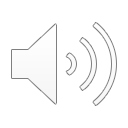 Research design:
The researcher will use a single subject A-B design over a six-week period ​
​During the first week: pre-assessment or baseline ​
The LLI will be implemented for four weeks​
After the four-week intervention phase, a post assessment will be administered to determine the amount of growth over six-week period. ​
Participants are students in grades 3 through 5 with an eligibility of specific learning disability in the area of reading comprehension​
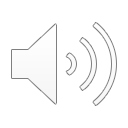 Intervention description:
Leveled Literacy Intervention is a reading intervention program created by Fountas and Pinnell (2014). ​
LLI consists of a 30-minute scripted lesson divided into 4 main sections:​
Rereading previous text​
Word work/phonics instruction (use of manipulative materials to build words and word parts)​
Pre-reading activities, during reading activities and after reading activities of a new text ​
Responding to the text section (with use of visuals, sentence stems, and prompts)​
Every other lesson provides an assessment of a previously read text​
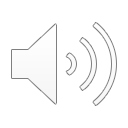 Validity:
Internal validity:​
Fidelity of implementation was protected by following the intervention provided lesson guides and using the resources provided by the intervention program. ​
Implementation was completed by the researcher.​
This study is considered to have strong internal validity due to reliable implementation of an evidence-based intervention. ​
External validity:​
Since this study includes only students with specific learning disability in reading, it would be difficult to apply the findings to students who have a different eligibility area.​
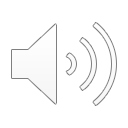 References:
Fountas, Irene C. & Pinnell, Gay s. (2014). Leveled Literacy Intervention: Program Guide. Heinemann.​
Georgia Department of Education. (2010) 160-4-7-.05 Eligibility determination and categories of eligibility. http://www.godoe.org/External-Affairs-and-Policy/State-Board-of-Education/SBOE%20Rules/160-4-7-.05.pdf#search=eligibility%20requirments%20for%20SLD. ​
Johnson, Evelyn S., Humphrey, Michael, Mellard, Daryl F., Woods, Kari, & Swanson, H. Lee. (2010). Cognitive processing deficits and students with specific learning disabilities: A selective meta-analysis of the literature. Learning Disabilities Quarterly 3(1), 3-18. ​
Maki, Karthin E., Barrett, Courtney A., Hojovsky, Daniel B., Burns, Matthew K. (2020). An examination of the relationship between specific learning disabilities identification and growth rate, achievement, cognitive ability, and student demographics. School Psychology 35 (5), 343-352.​
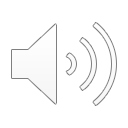